CSC4180 – Compiler Construction
Prof. Yeh-Ching Chung

School of Data Science
Chinese University of Hong Kong, Shenzhen
1
Outline
1.1 Overview and History
1.2 What Do Compilers Do?
1.3 The Structure of a Compiler
1.4 The Syntax and Semantics of Programming Languages
1.5 Compiler Design and Programming Language Design
1.7 Computer Architecture and Compiler Design
1.8 Compiler Design Considerations
2
Overview and History (1)
Cause
Software for early computers was written in assembly language
The benefits of reusing software on different CPUs started to become significantly greater than the cost of writing a compiler

The first real compiler
FORTRAN compiler of the late 1950s
18 person-years to build
3
Overview and History (2)
Compiler technology 
More broadly applicable and has been employed in rather unexpected areas
Text-formatting languages, 
Like nroff and troff
Preprocessor packages like eqn, tbl, pic
Silicon compiler for the creation of VLSI circuits
Command languages of OS
Query languages of database systems
4
What Do Compilers Do (1)
A compiler acts as a translator, transforming human-oriented programming languages into computer-oriented machine languages
Ignore machine-dependent details for programmer
Compiler
Programming Language
(Source)
Machine Language
(Target)
5
What Do Compilers Do (2)
Compilers may generate three types of code
Pure Machine Code
Machine instruction set without assuming the existence of any operating system or library
Mostly being OS or embedded applications
Augmented Machine Code
Code with OS routines and runtime support routines.
More often
Virtual Machine Code
Virtual instructions, can be run on any architecture with a virtual machine interpreter or a just-in-time compiler
Ex. Java
6
What Do Compilers Do (3)
Another way that compilers differ from one another is in the format of the target machine code they generate
Assembly or other source format
Relocatable binary
Relative address
A linkage step is required
Absolute binary
Absolute address
Can be executed directly
7
The Structure of a Compiler (1)
Any compiler must perform two major tasks
Analysis of the source program
Synthesis of a machine-language program
Compiler
Analysis
Synthesis
8
The Structure of a Compiler (2)
Source Program
Syntactic
Tokens
Scanner
Parser
Semantic
Routines
Structure
(Character Stream)
Intermediate
Representation
Optimizer
Symbol and
Attribute
Tables
(Used by all Phases of The Compiler)
Code
Generator
Target machine code
9
The Structure of a Compiler (3)
Source Program
Syntactic
Tokens
Semantic
Routines
Scanner
Parser
Structure
(Character Stream)
Intermediate
Representation
Scanner 
The scanner begins the analysis of  the source program by reading the input,  character by character,  and grouping characters into individual words and symbols (tokens)

RE ( Regular expression )
NFA ( Non-deterministic Finite Automata )
DFA ( Deterministic Finite Automata )
LEX
Optimizer
Symbol and
Attribute
Tables
(Used by all
Phases of 
The Compiler)
Code
Generator
Target machine code
10
The Structure of a Compiler (4)
Source Program
Syntactic
Tokens
Semantic
Routines
Scanner
Parser
Structure
(Character Stream)
Intermediate
Representation
Parser 
Given a formal syntax specification (typically as a context-free grammar [CFG] ), the parse reads tokens and groups them into units as specified by the productions of the CFG being used.
As syntactic structure is recognized, the parser either calls corresponding semantic routines directly or builds a syntax tree.
CFG ( Context-Free Grammar )
BNF ( Backus-Naur Form )
GAA ( Grammar Analysis Algorithms )
LL, LR, SLR, LALR Parsers
YACC
Optimizer
Symbol and
Attribute
Tables
(Used by all
Phases of 
The Compiler)
Code
Generator
Target machine code
11
The Structure of a Compiler (5)
Syntactic
Tokens
Source Program
Scanner
Parser
Semantic
Routines
Structure
(Character Stream)
Intermediate
Representation
Semantic Routines
 Perform two functions
 Check the static semantics of each construct
 Do the actual translation
 The heart of a compiler

Syntax Directed Translation
Semantic Processing Techniques
IR (Intermediate Representation)
Optimizer
Symbol and
Attribute
Tables
(Used by all
Phases of 
The Compiler)
Code
Generator
Target machine code
12
The Structure of a Compiler (6)
Source Program
Syntactic
Tokens
Semantic
Routines
Scanner
Parser
Structure
(Character Stream)
Intermediate
Representation
Optimizer 
The IR code generated by the semantic routines is analyzed and transformed into functionally equivalent but improved IR code
This phase can be very complex and slow
Peephole optimization
loop optimization, register allocation, code scheduling

Register and Temporary Management
Peephole Optimization
Optimizer
Symbol and
Attribute
Tables
(Used by all
Phases of 
The Compiler)
Code
Generator
Target machine code
13
The Structure of a Compiler (7)
Source Program
Syntactic
Tokens
Semantic
Routines
Scanner
Parser
Structure
(Character Stream)
Intermediate
Representation
Code Generator
Interpretive Code Generation
Generating Code from Tree/Dag
Grammar-Based Code Generator
Optimizer
Code
Generator
Target machine code
14
The Structure of a Compiler (8)
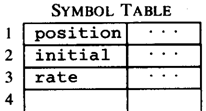 Code Generator
[Intermediate Code Generator]
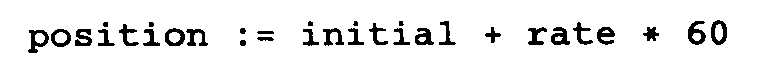 Non-optimized Intermediate Code
Scanner  [Lexical Analyzer]
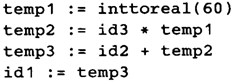 Code Optimizer
Parser  [Syntax Analyzer]
Optimized Intermediate Code
Tokens
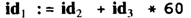 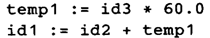 Parse tree
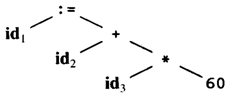 Code Optimizer
Target machine code
Semantic Process  [Semantic analyzer]
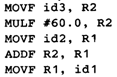 Abstract Syntax Tree w/ Attributes
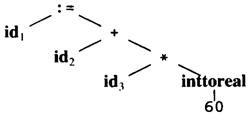 15
The Structure of a Compiler (9)
Compiler generation tools
Compiler generators or compiler-compilers
Scanner and parser generators
Lex and Yacc
16
The Syntax and Semantics of Programming Language (1)
A programming language must include the specification of syntax (structure) and semantics (meaning)
Syntax typically means the context-free syntax because of the almost universal use of context-free-grammar (CFGs)
Ex. 
a = b + c is syntactically legal 
b + c = a is illegal
17
The Syntax and Semantics of Programming Language (2)
The semantics of a programming language are commonly divided into two classes
Static semantics
Semantics rules that can be checked at compiled time.
Ex: The type and number of a function’s arguments 
Runtime semantics
Semantics rules that can be checked only at run time
18
Compiler Design and Programming Language Design (1)
An interesting aspect is how programming language design and compiler design influence one another.

Programming languages that are easy to compile have many advantages
19
Compiler Design and Programming Language Design (2)
Languages such as Snobol and APL are usually considered noncompilable

What attributes must be found in a programming language to allow compilation?
Can the scope and binding of each identifier reference be determined before execution begins?
Can the type of object be determined before execution begins?
Can existing program text be changed or added to during execution?
20
Computer Architecture and Compiler Design
Compilers should exploit the hardware-specific feature and computing capability to optimize code.
The problems encountered in modern computing platforms:
Instruction sets for some popular architectures are highly nonuniform.
High-level programming language operations are not always easy to support. 
Ex.  exceptions, threads,  dynamic heap access …
Exploiting architectural features such as cache, distributed processors and memory
Effective use of a large number of processors
21
Compiler Design Considerations
Debugging Compilers
Designed to aid in the development and debugging of programs.
Optimizing Compilers
Designed to produce efficient target code
Retargetable Compilers 
A compiler whose target architecture can be changed without its machine-independent components having to be rewritten.
22
Interpreters
Machine-independent
Significant overhead
Output
Interpreter
Source Program Encoding
Input Data
23